С праздником!!!!         Дорогие наши родители!!!
Семья-это счастье , любовь и удача!
     Семья-это летом поездки на дачу,
          Семья- праздники, семейные даты, 
               Подарки ,покупки, приятные траты!
Любимые Мамули!!!
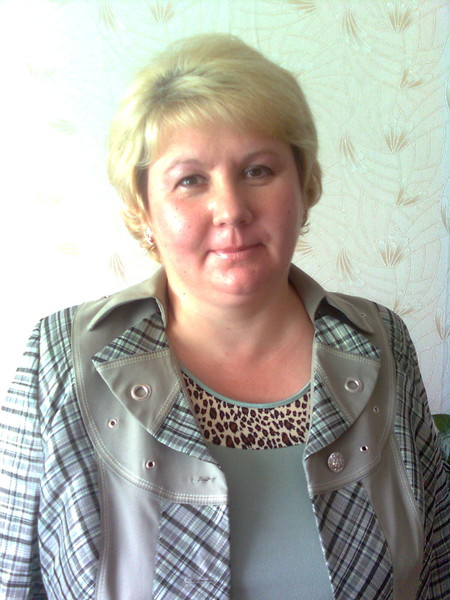 Много мам на белом свете, 
Всей душой их любят дети. Только мама есть одна, 
Всех дороже мне она. 
Кто она? Отвечу я:
 Это мамочка моя!
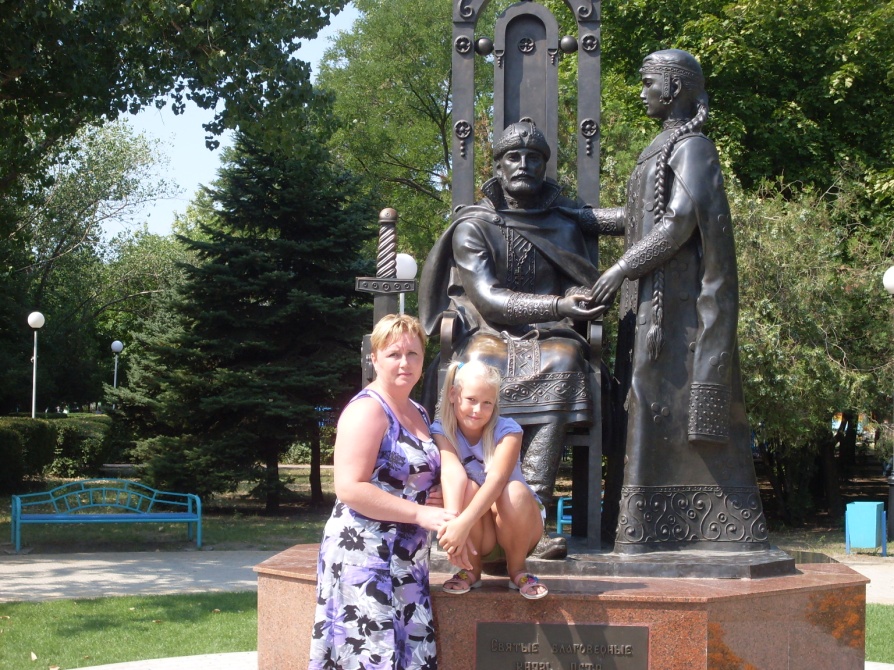 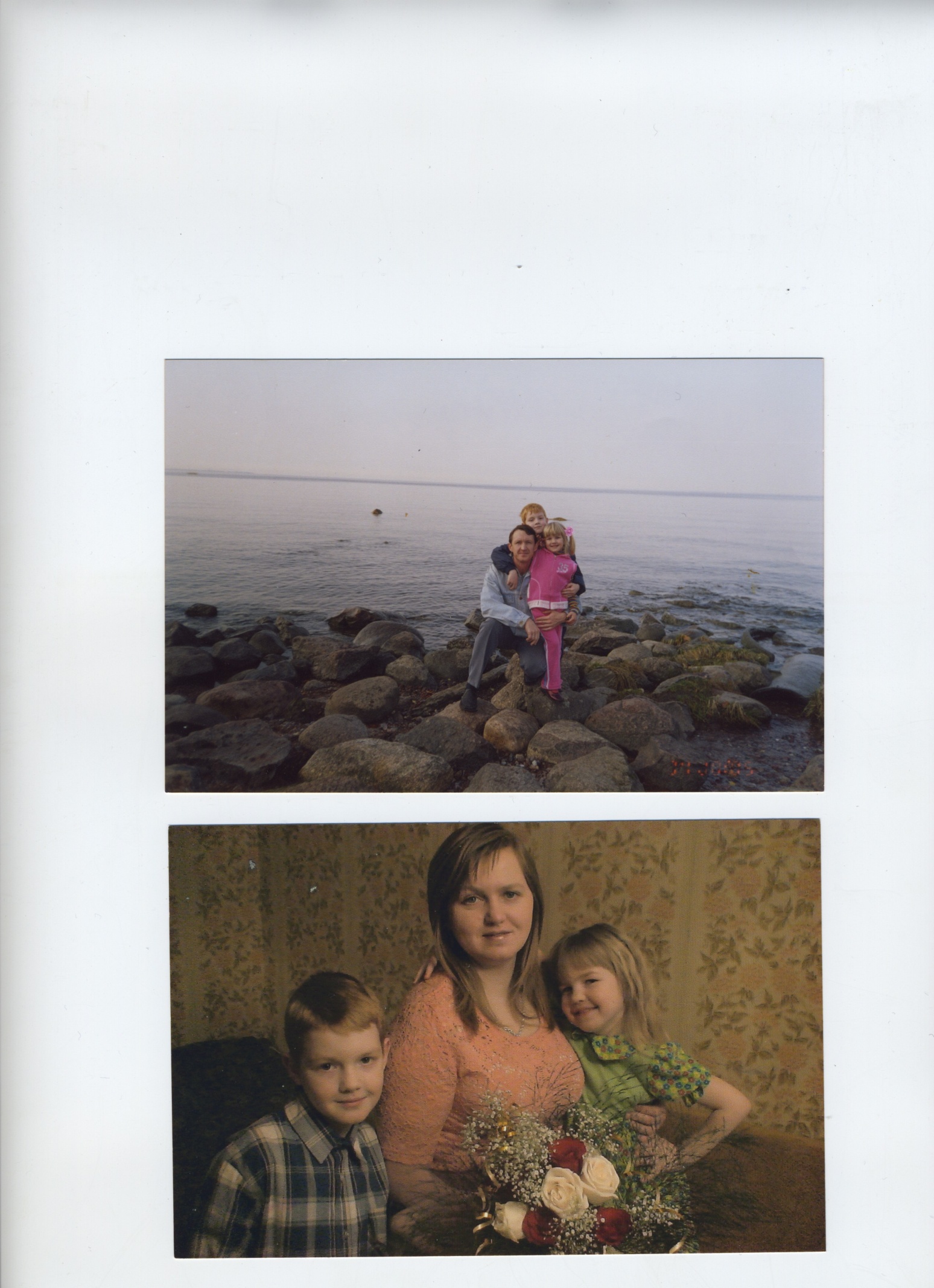 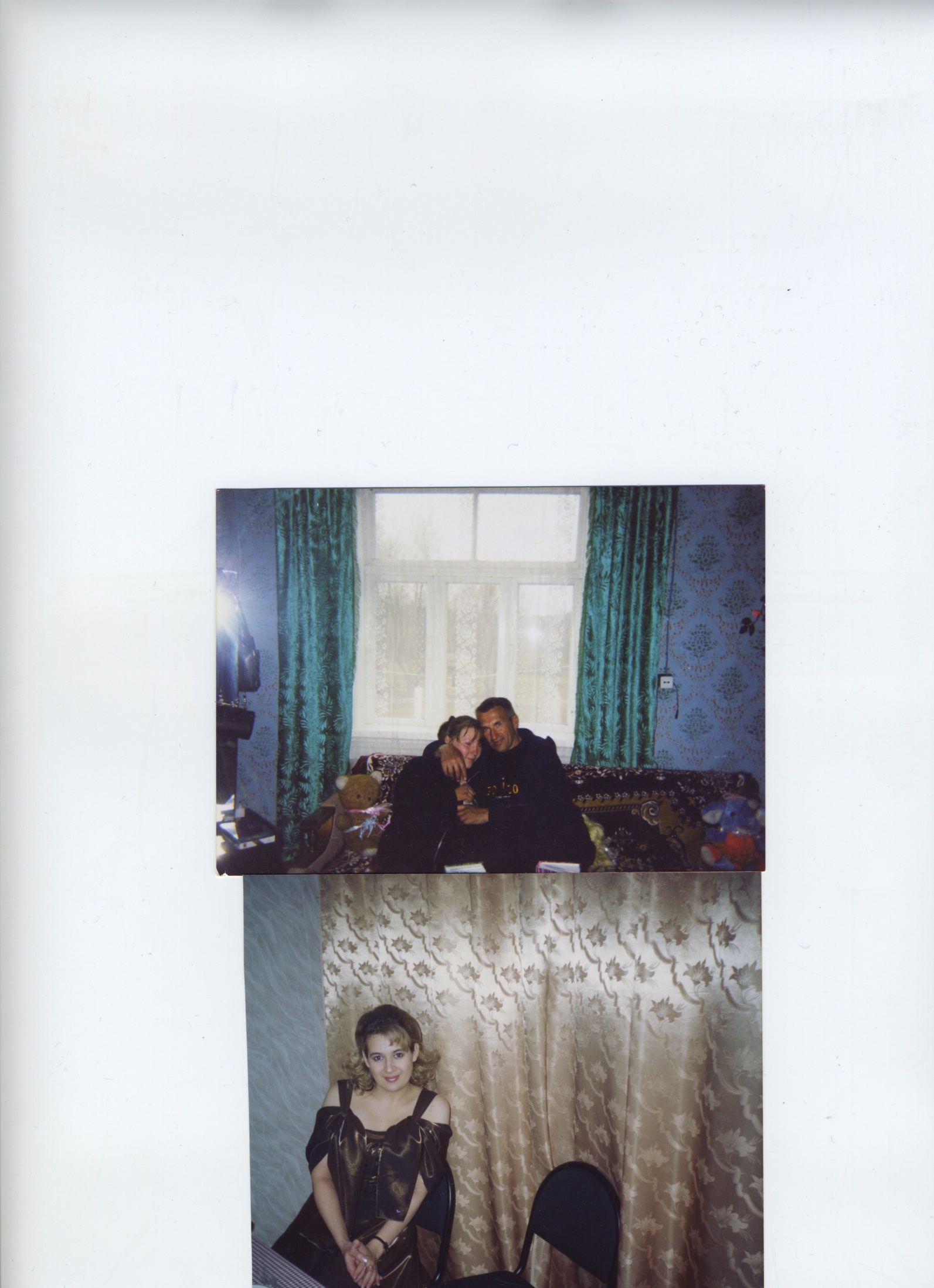 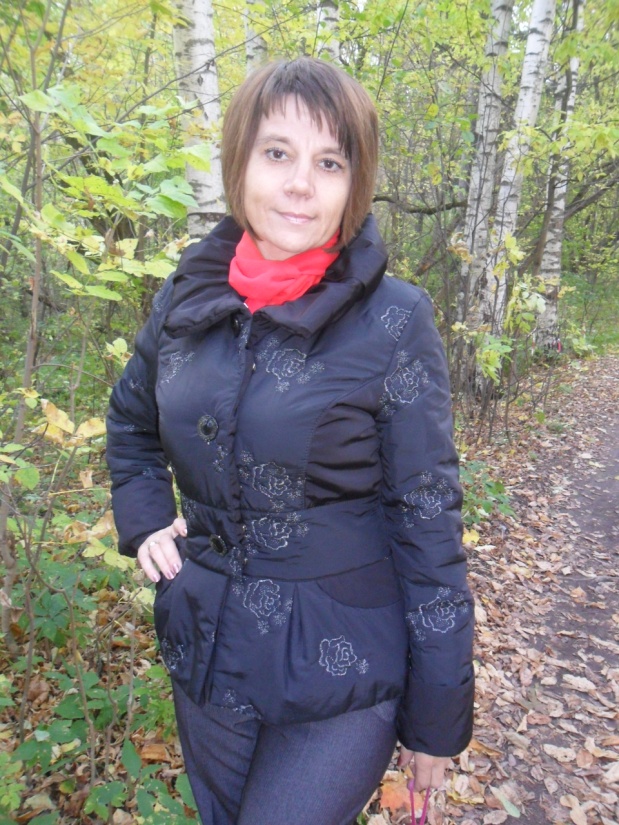 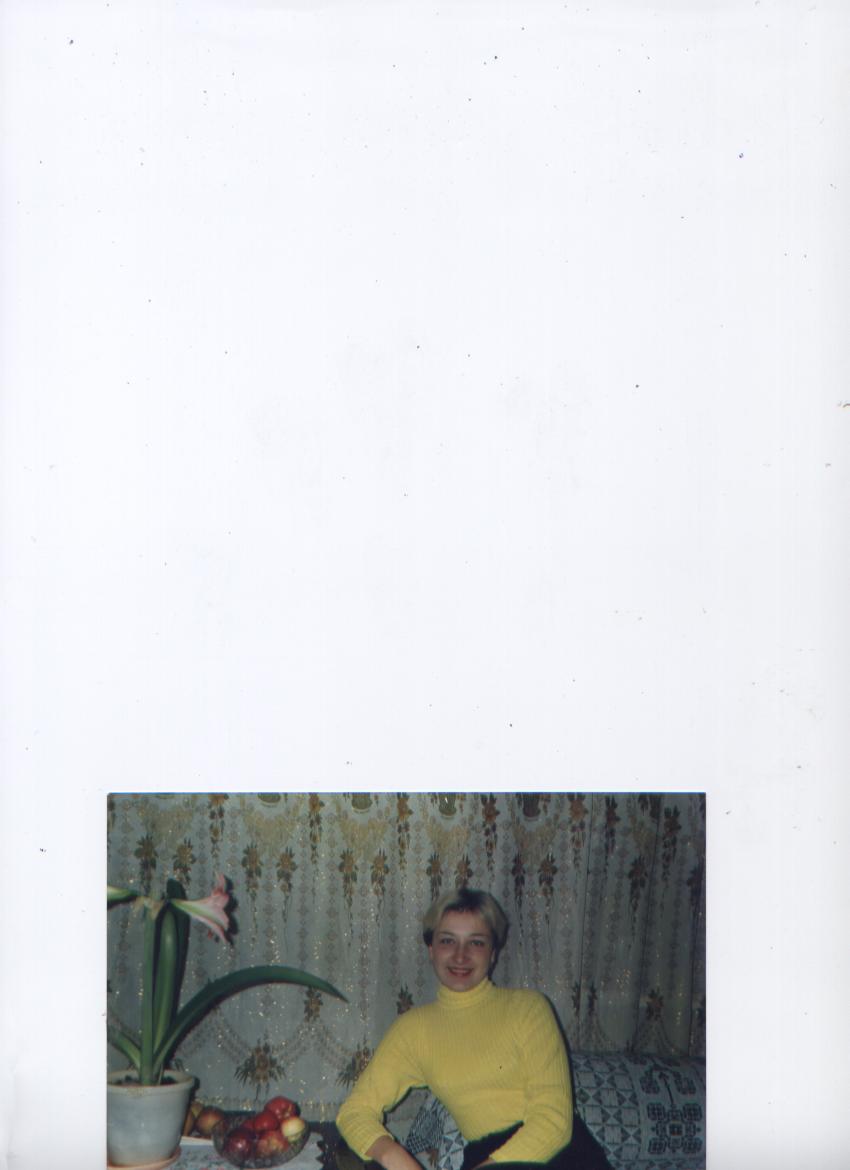 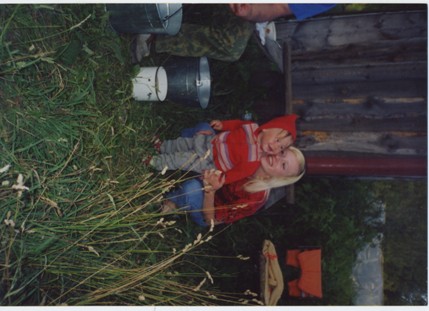 Любимые  папули!!!
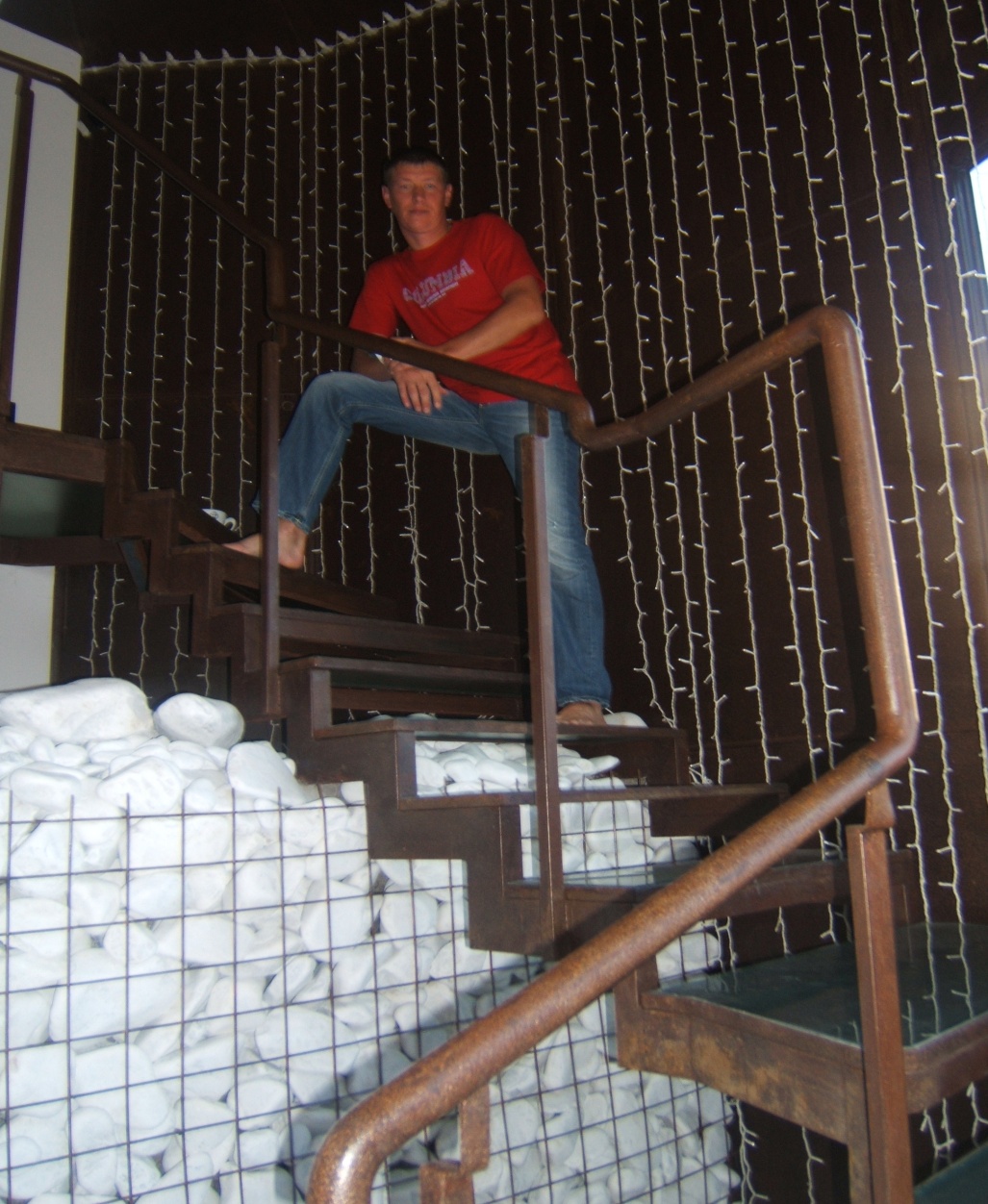 У меня есть папа!Спросите, какой он?Самый СИЛЬНЫЙ папа,Самый ХРАБРЫЙ воин!Добрый. Умный самый.Как не похвалиться.Папой только с мамойМожно поделиться.У меня есть папа!Всё равно, какой он!Лучший в мире папа,Потому что МОЙ ОН!
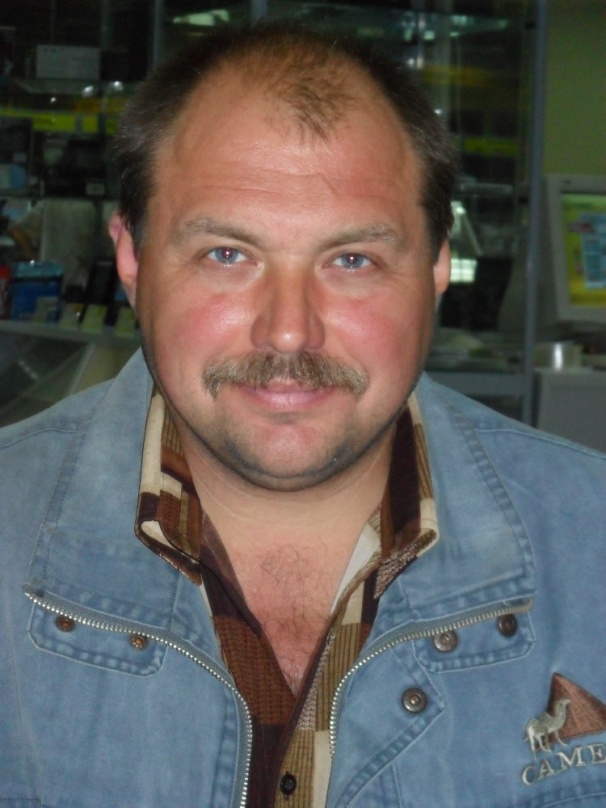 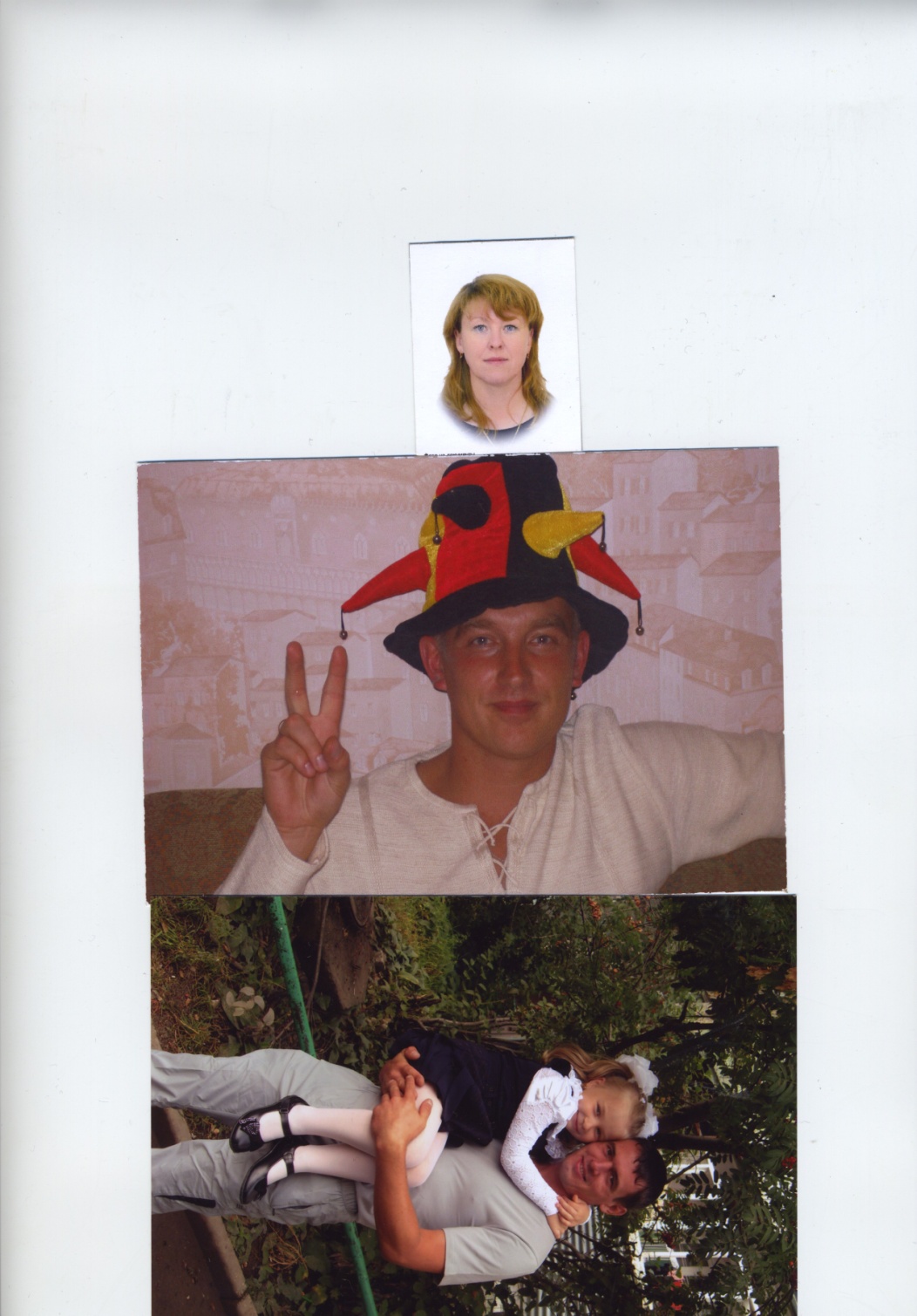 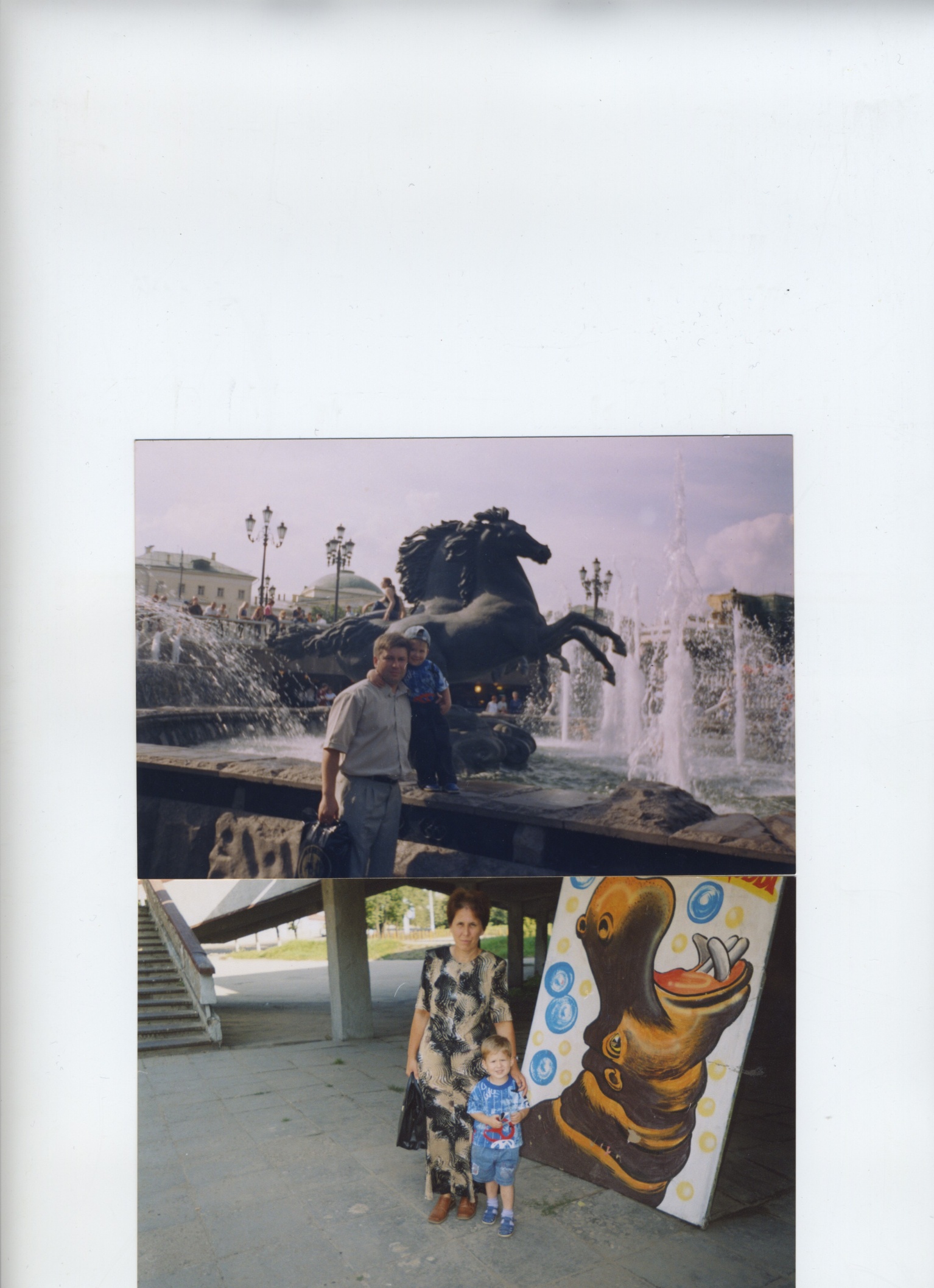 Папочка любимый- 
мы с тобой похожиВзгляд один и тот жеНосик очень схожий!
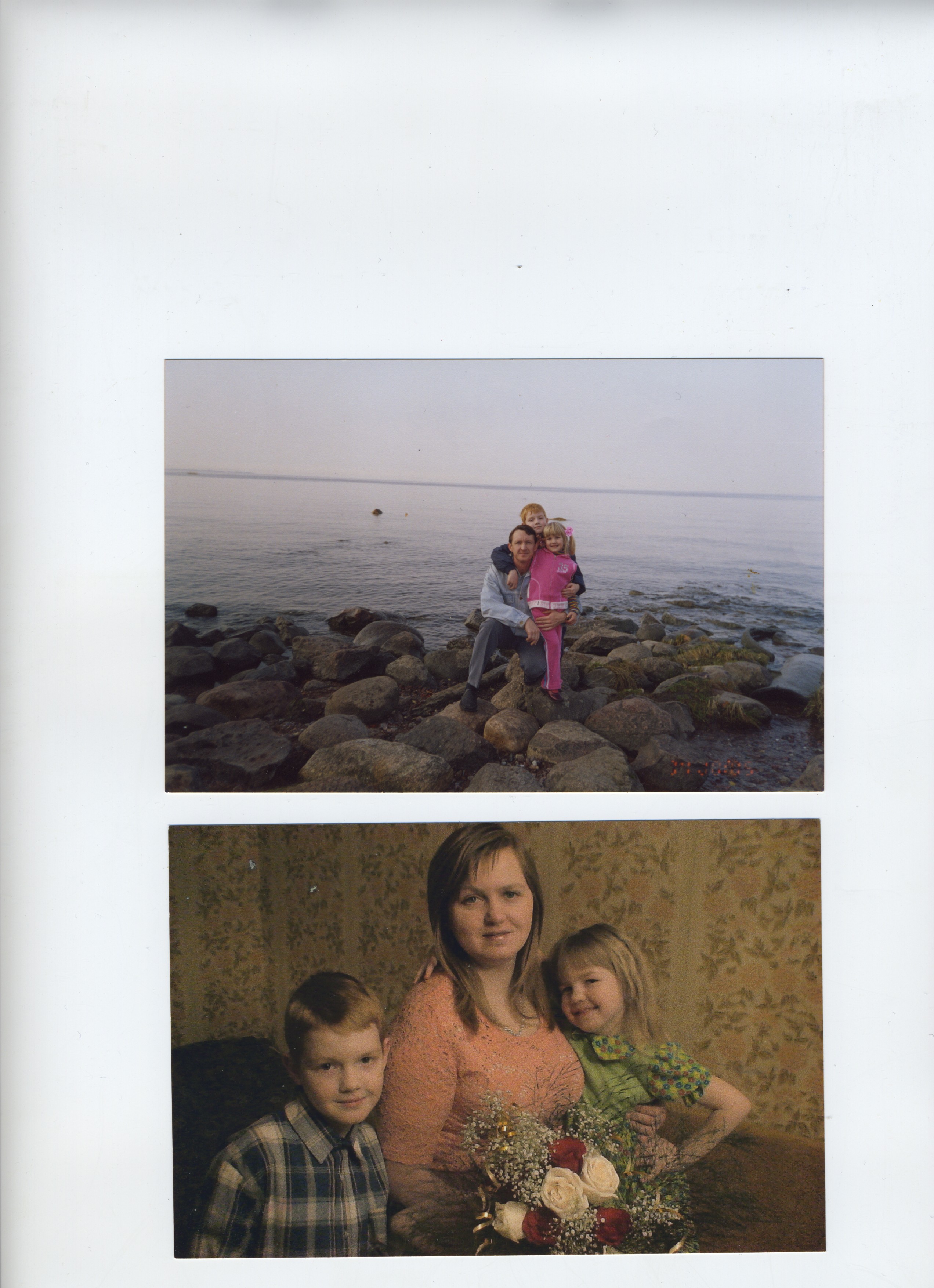 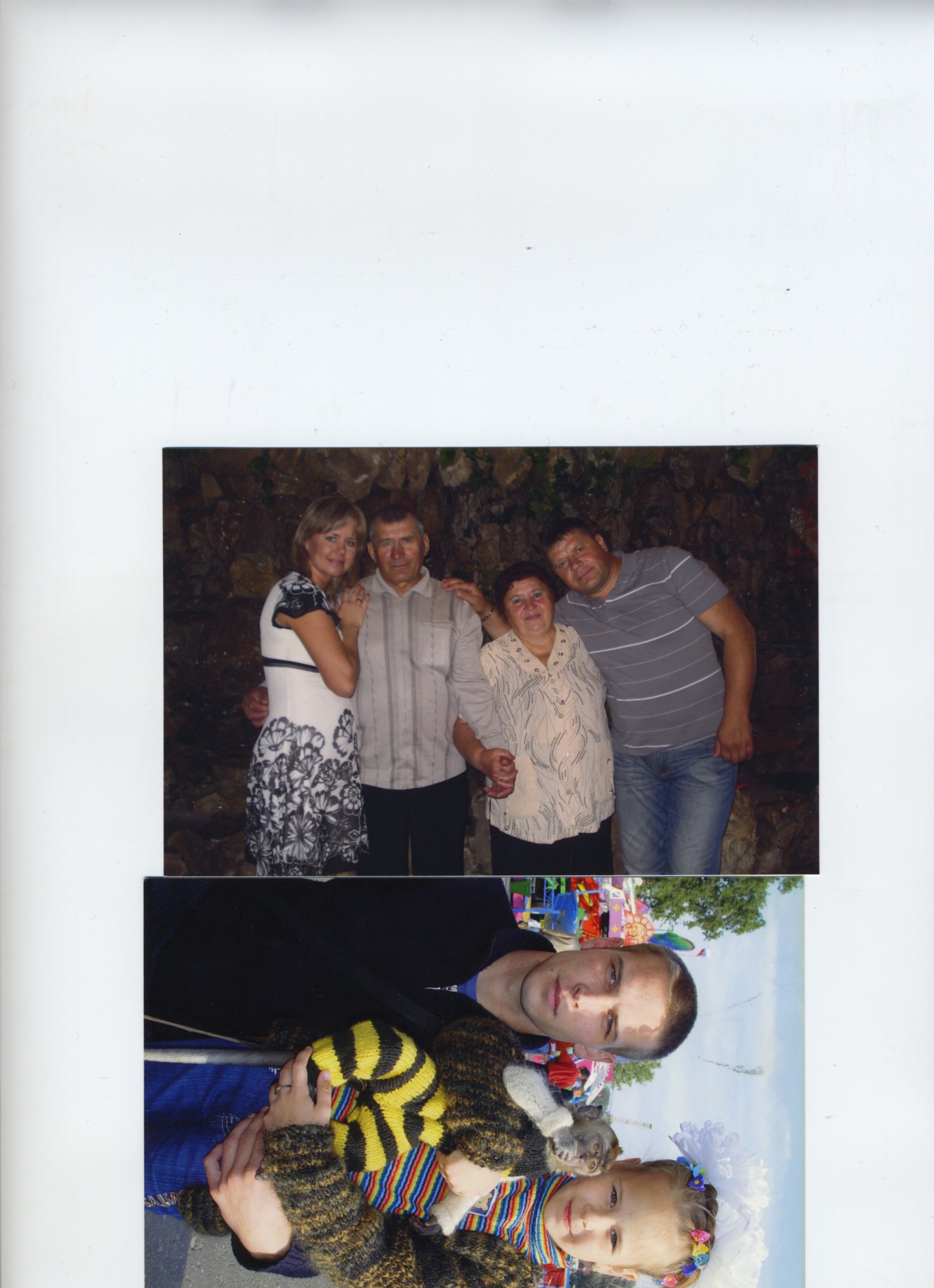 У меня есть бабушка любимая,Добрая, хорошая, красивая!
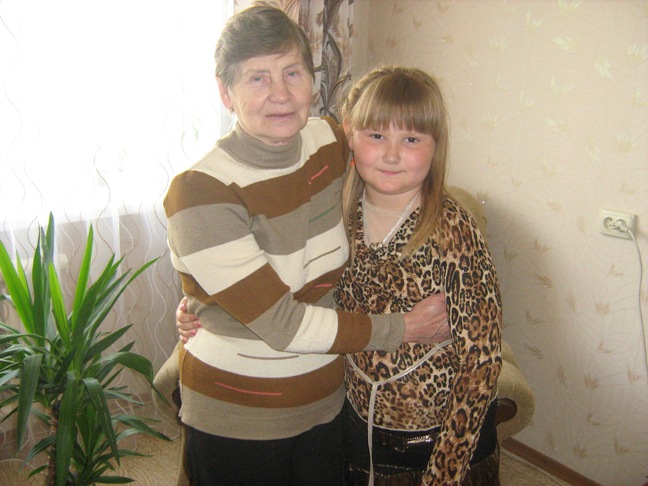 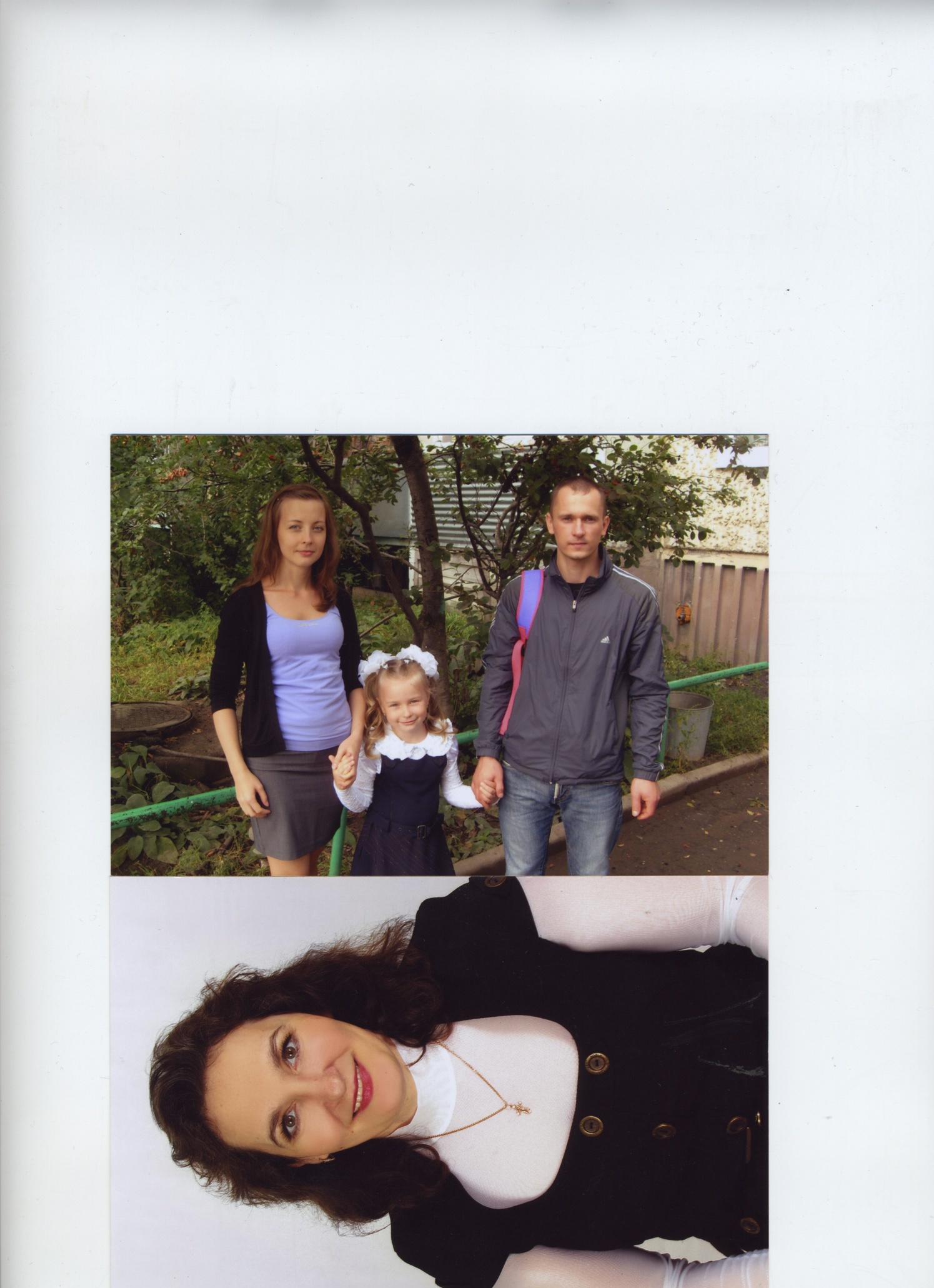 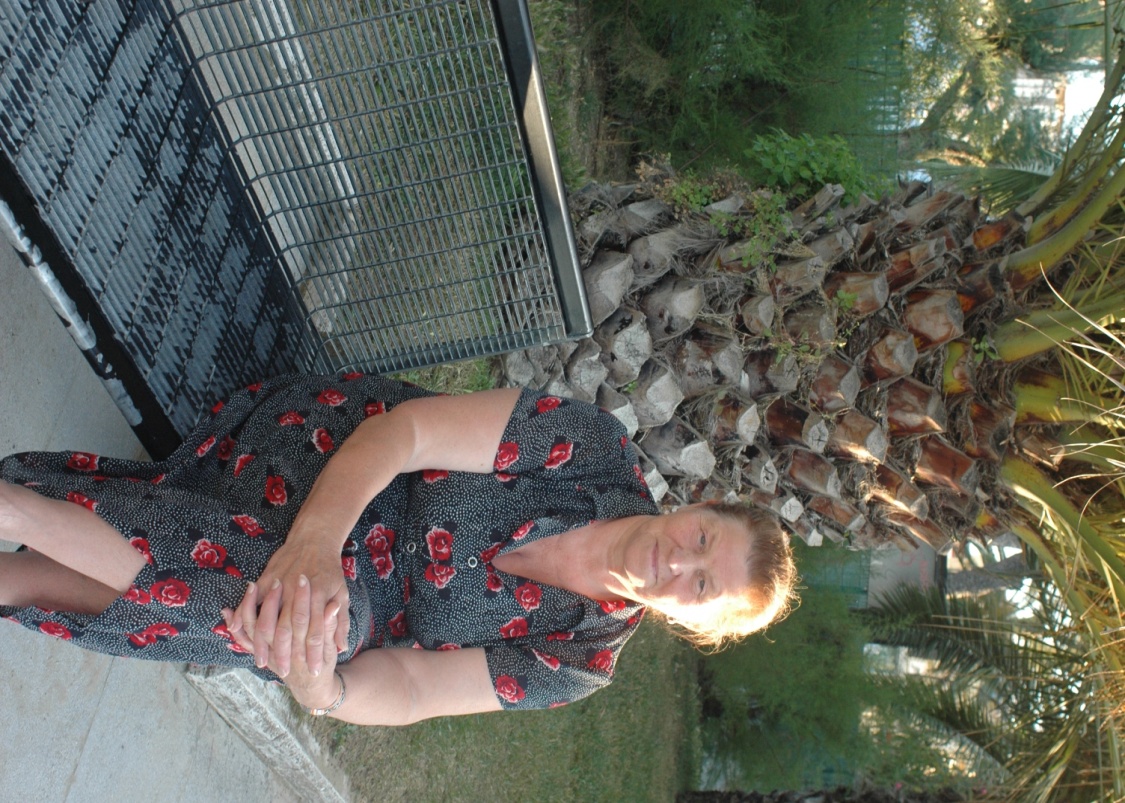 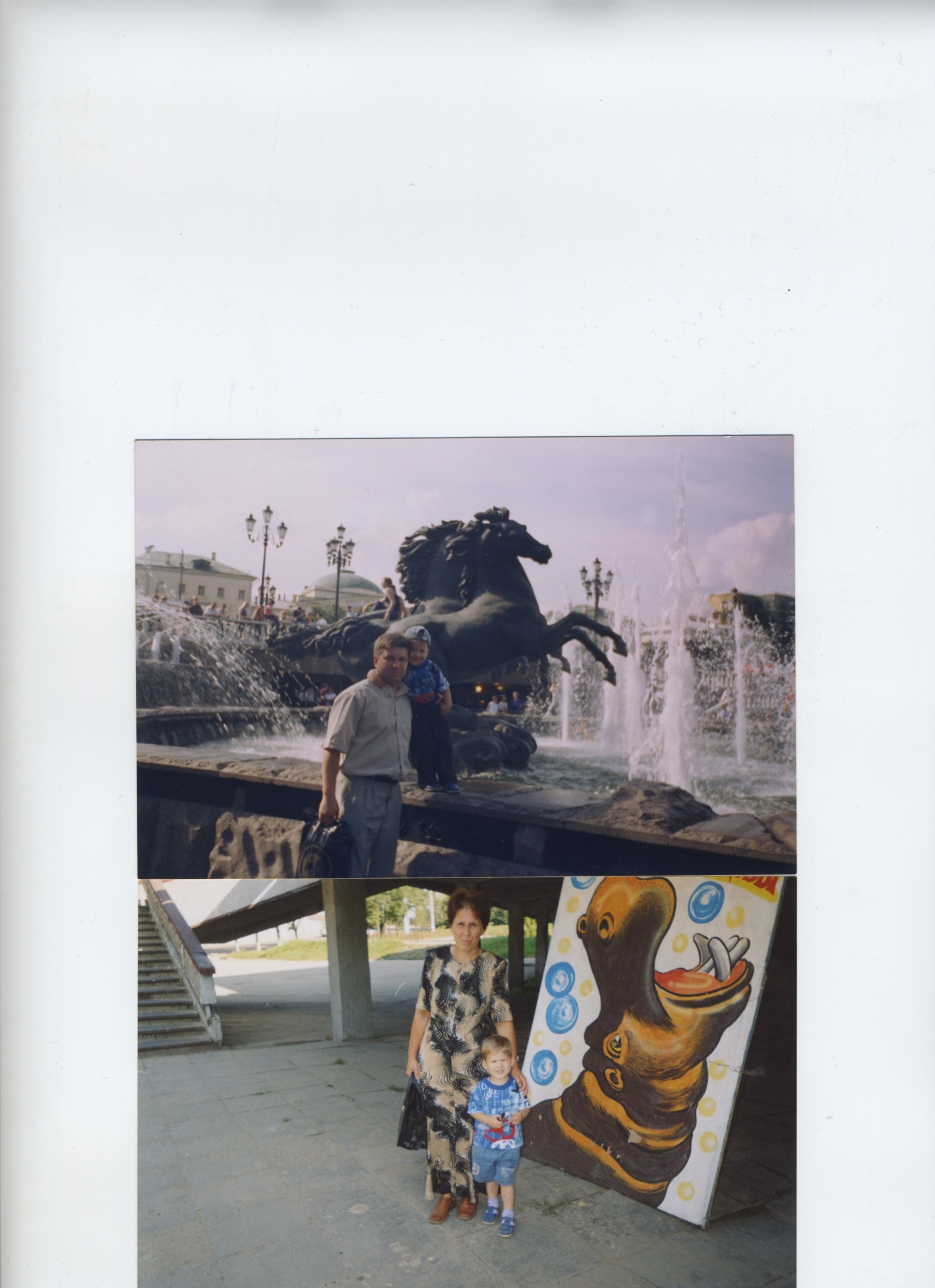 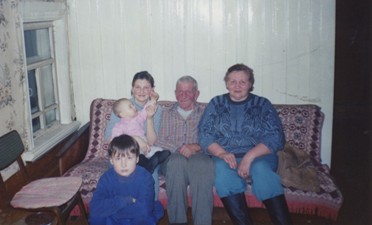 Мой дедуля дорогой,Мы гордимся все тобой!
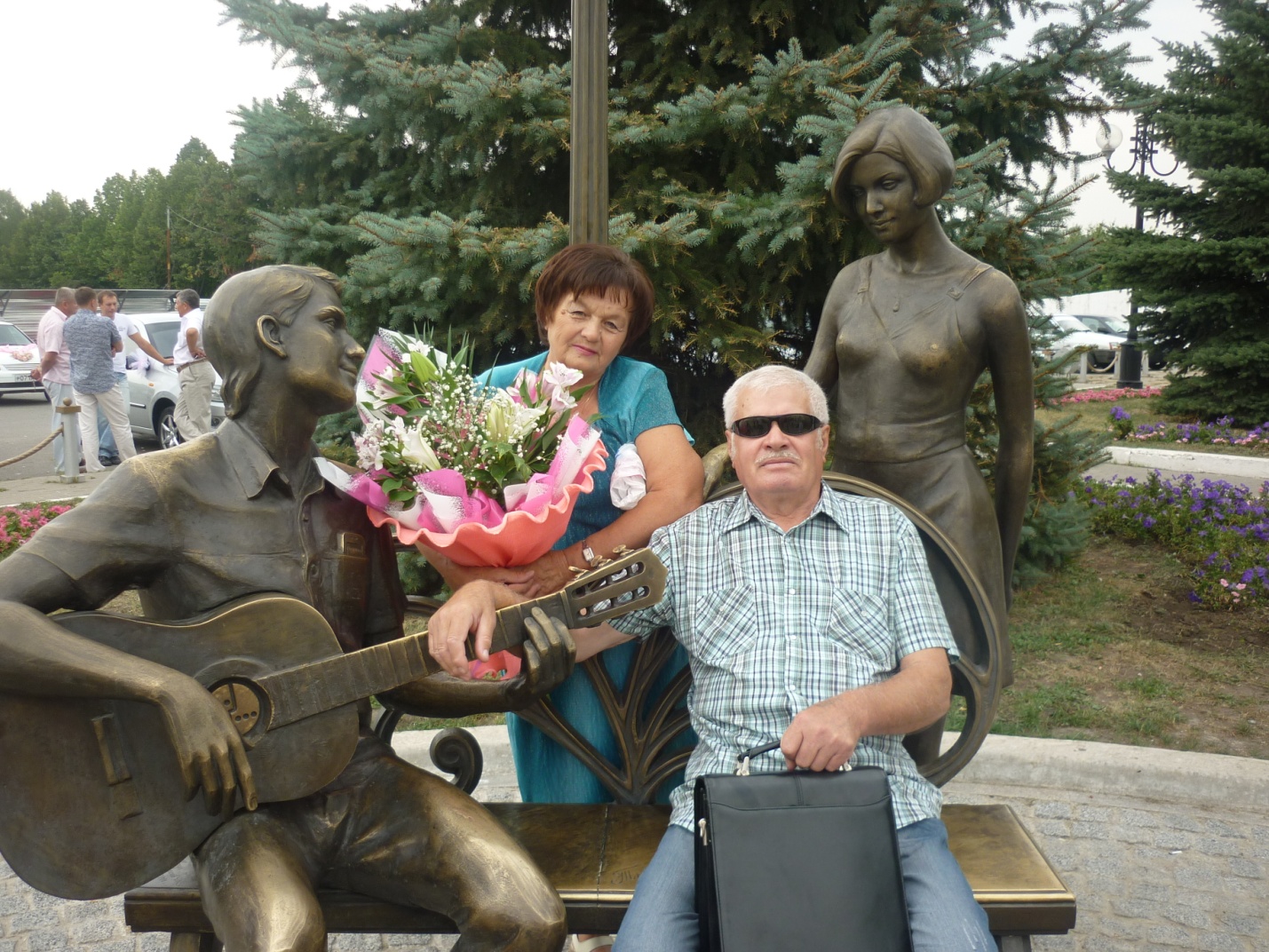 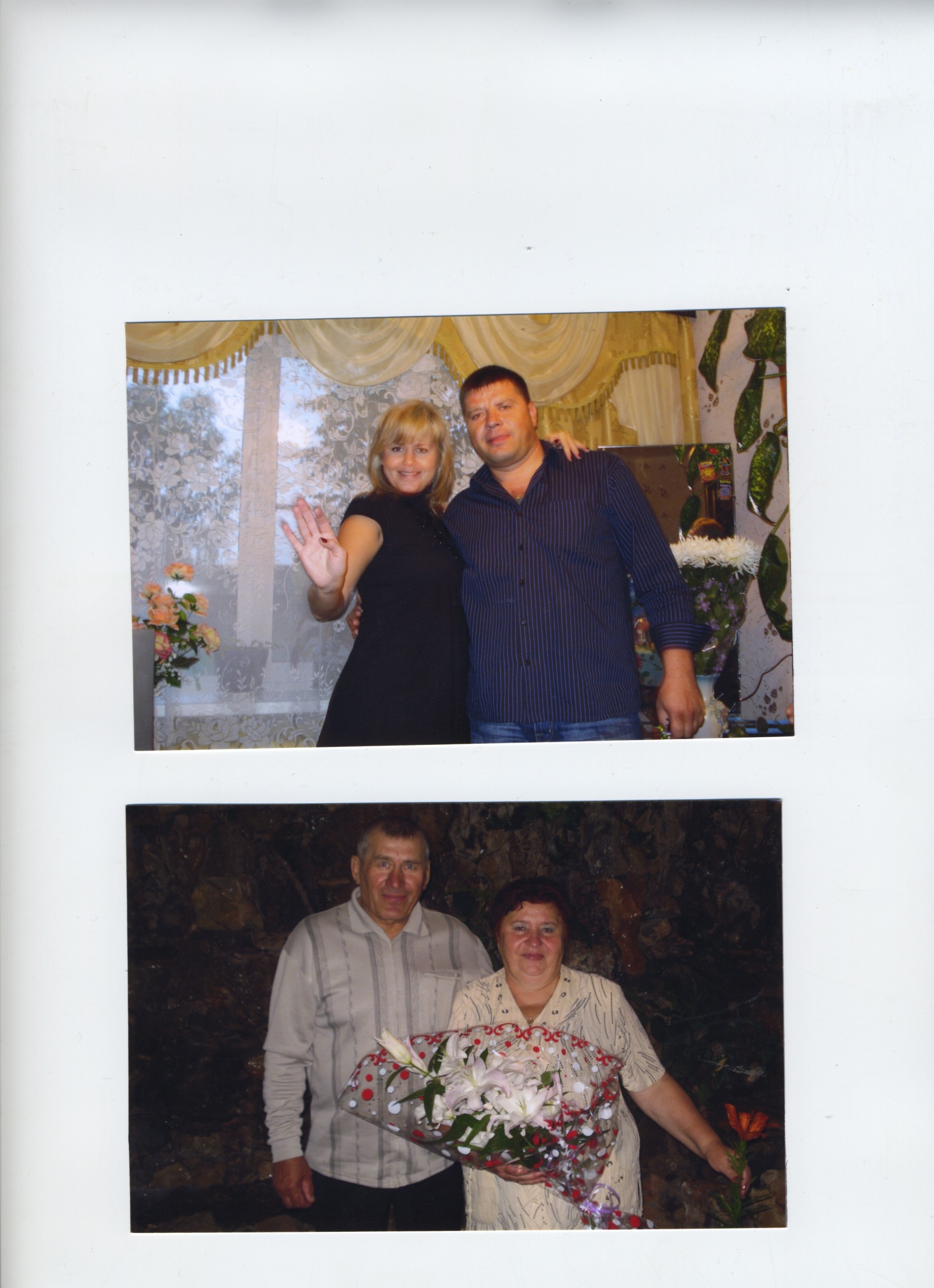 Семья – это то, что с тобою всегда. Пусть мчатся секунды, недели, года, Но стены родные, отчий твой дом – Сердце навеки останется в нем!
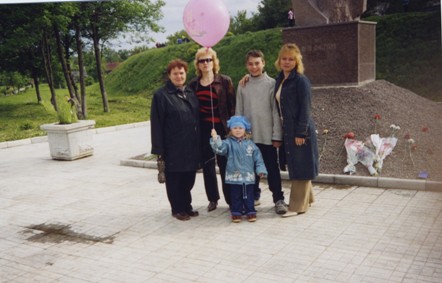 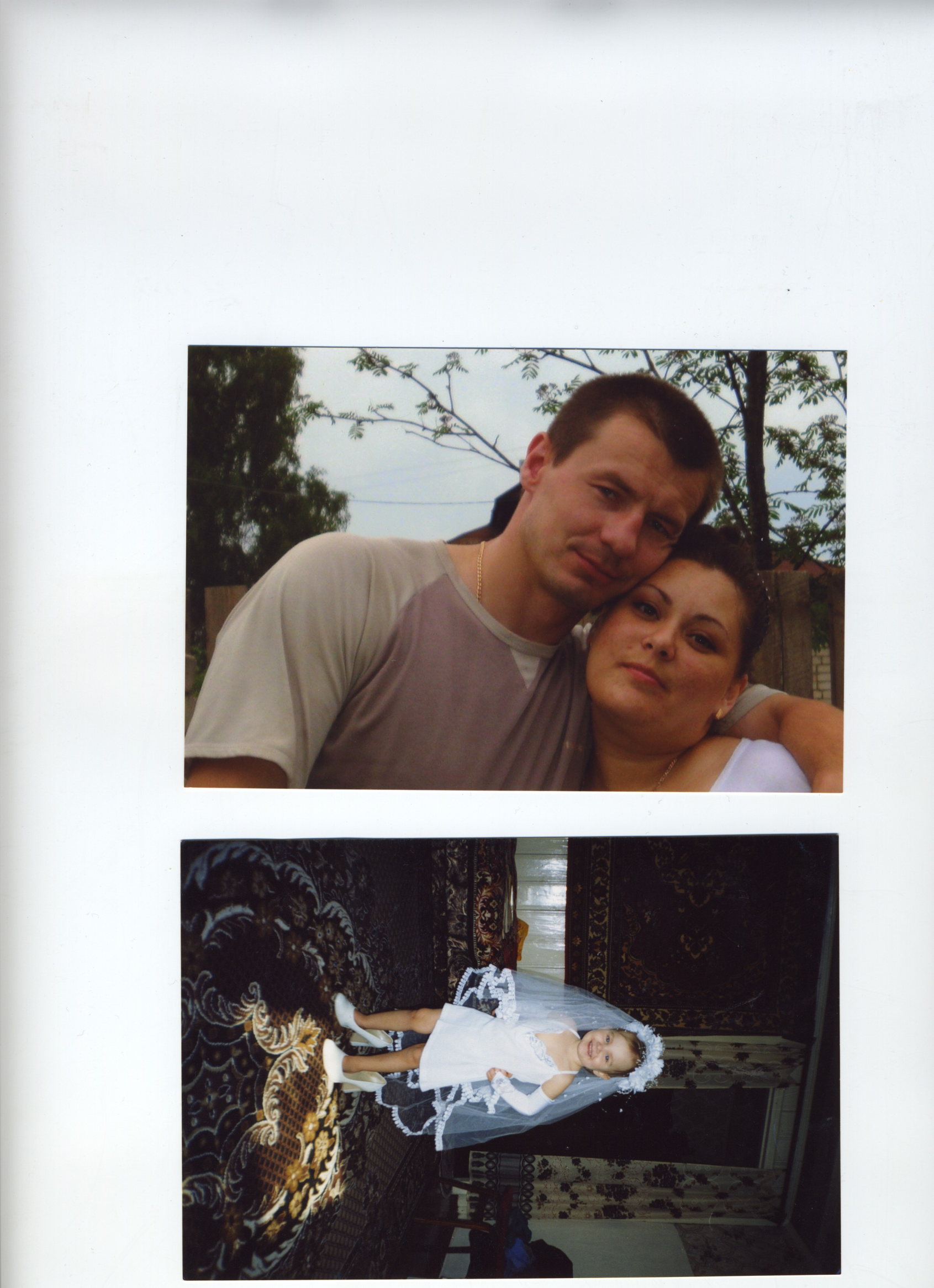 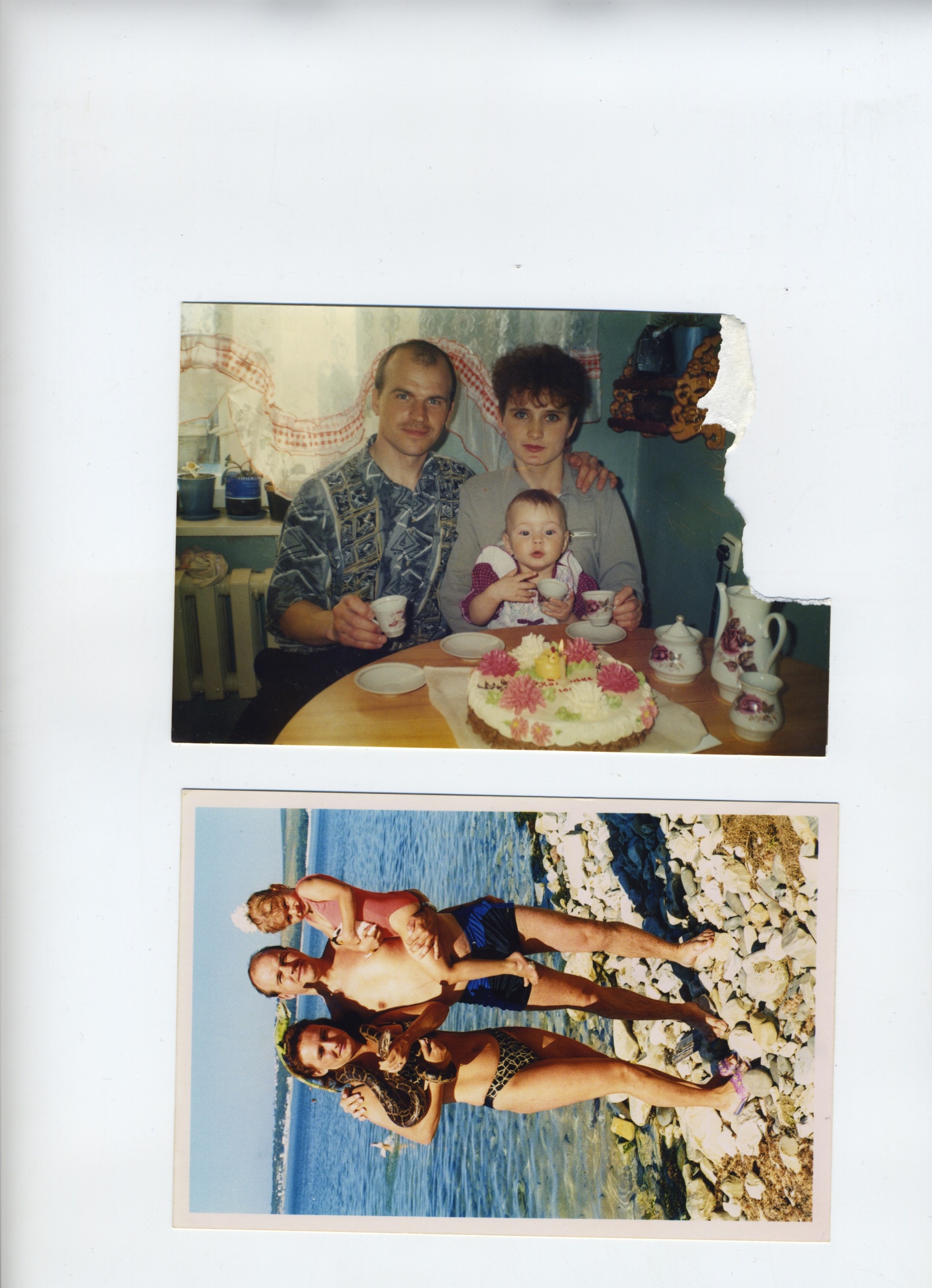 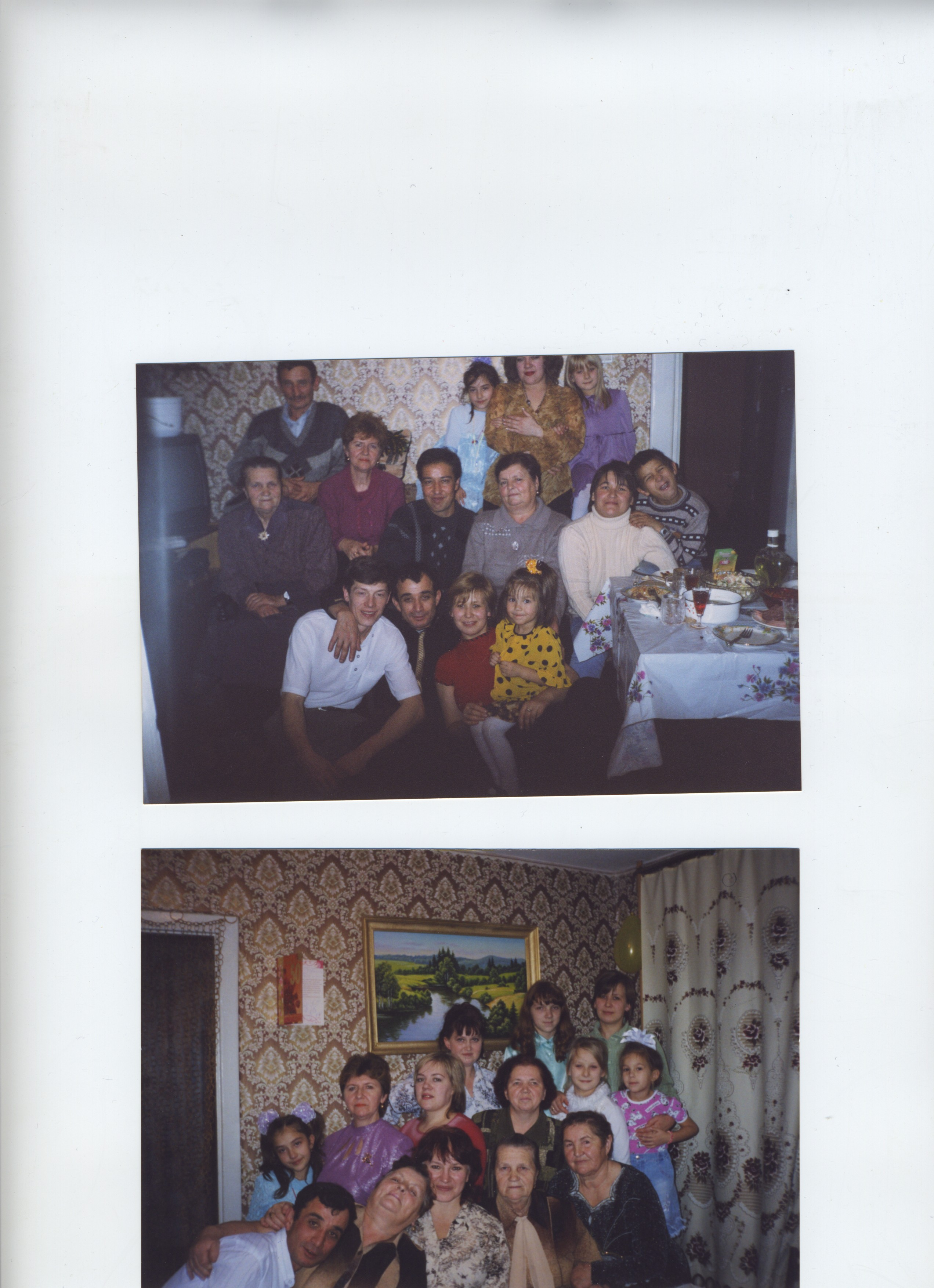 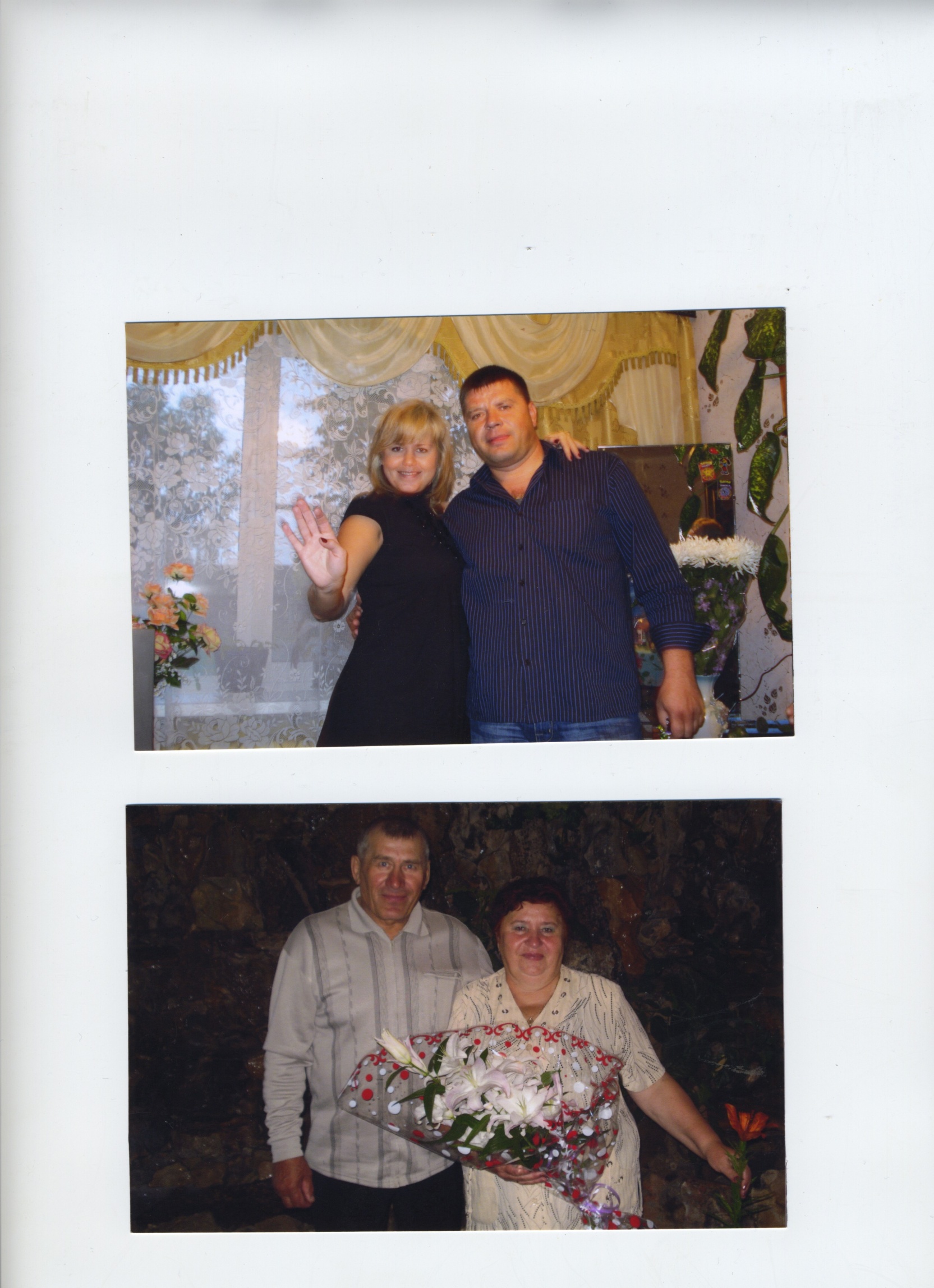 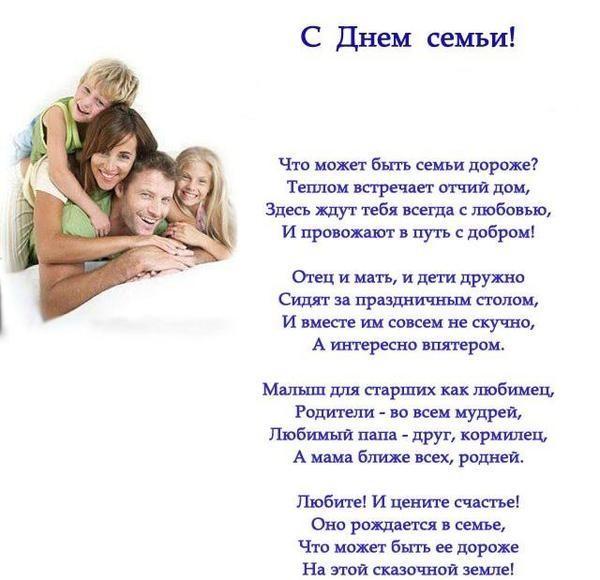 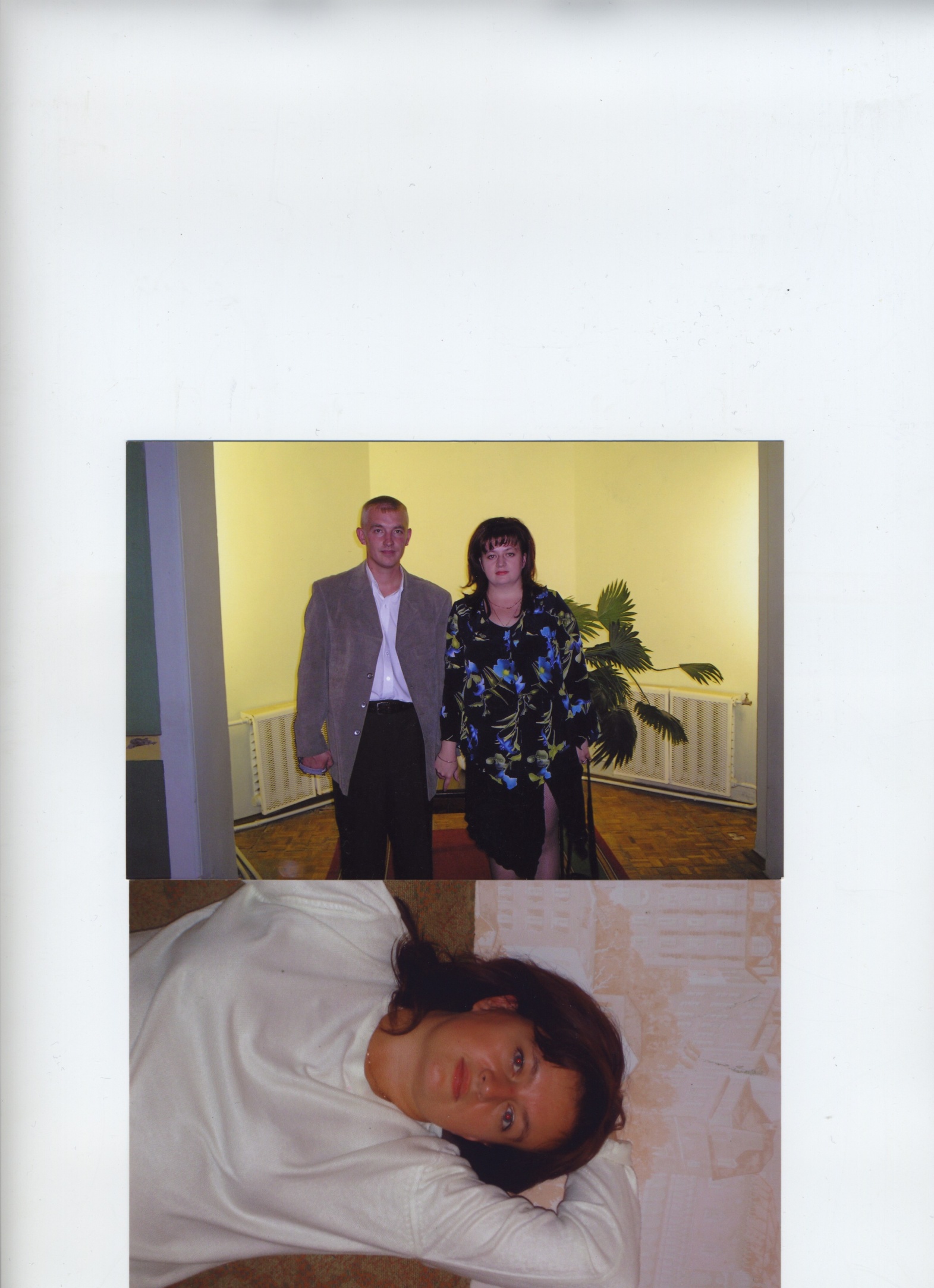 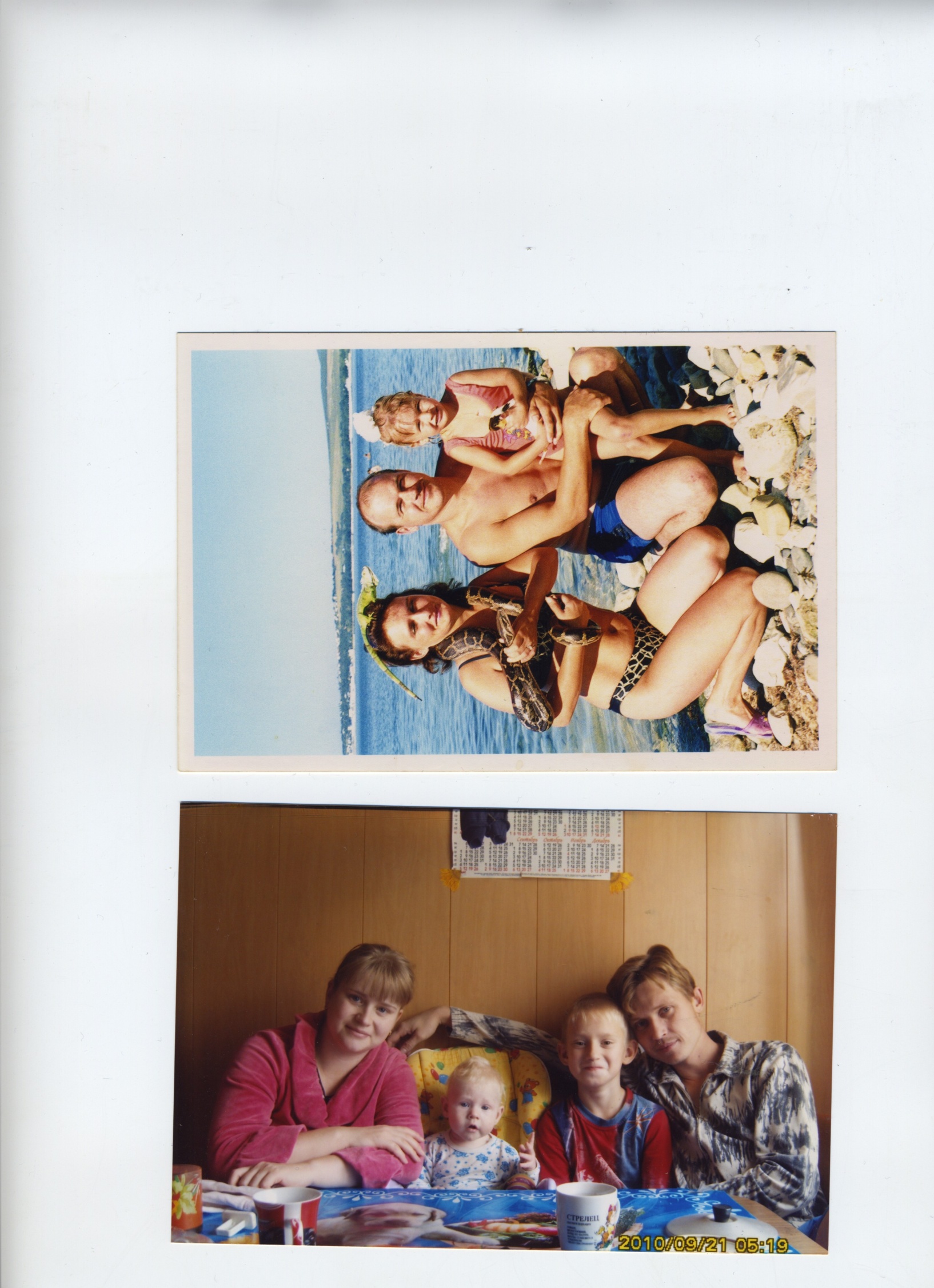